Diseases of skin
By- Dr sonam bhatt
Assistant professor 
Vmd
Basu patna
INTRODUCTION
Largest organ of the body 
Provides a protective barrier against the environment, regulates temperature,
3 major layers: the epidermis or outermost layer, the dermis or middle layer, and subcutis or innermost layer
Other - skin appendages (such as hair and claws) & subcutaneous muscles & fat
Skin lesions
Primary lesion- directly reflected on the skin & are independent in origin 
Secondary lesion –may owe their origin from the course of primary lesions or from some remote areas other than skin. Ex: FMD, RP
Primary lesion: 2 types; Localised & generalized
Primary skin lesions
Macule (macula spot):circumscribed flat top having difference of color from surrounding 
Not elevated above skin surface 
Macular lesion extending over more than one centimeter in diameter is patch 
Produced by vasodilation; less pigmentation or hyperpigmentation
Papule (pimple): solid elevation over the skin around or less than one centimeter in diameter.
Size may vary pin head to pea
Pink or red in color 
Swelling is caused by cellular infiltrations, metabolic products, allergic response or hyperplasia
May originate from follicle or non-follicle
Follicular papule: result of bacterial, fungal & parasitic infection 
Non- follicular : allergic in origin
Elevated flat topped papules are known as lichenoid
Plaque: solid elevation with flat top having the diameter of more than a centimeter 
Observe in acute allergic condition 
Lesions are predominantly noticed over neck, thorax & referred as vegetation 
Nodule (tubercle): solid circumscribed mass extending into dermis is nodule
Larger papule greater than one cm are considered as nodules 
Appear as a result of inflammatory or neoplastic reactions 
Larger lesion is known as node 
Hypoderma bovis produces nodular lesion in cattle
Vesicle(bulla): small fluid filled elevation of the superficial epithelium of the skin 
Fluid consists of serum & lymph which accumulate between epidermal or dermal layers 
Large vesicle is known as bulla 
Soft in character & fragile in nature 
Mostly observed as a result of viral infection, contact irritants or auto-allergy 
Ex- pox lesion 
Superficial thin walled vesicle with surrounded erythema is known as impetigo
Pustule:  vesicles filled with pus 
May result due to inflammation
May be considered as superficial minute abscess
May originate from bacterial infection or a vesicle of pox lesion may turn into pustules due to secondary bacterial infection 
Wheal (urticaria, hive):  circumscribed semisolid elevated round or flat topped lesions 
Due to allergic reaction 
Insect bites, stings or allergen may induce wheal
Secondary skin lesions
Scale(squame, flake): excessive accumulation of discarded keratinous debris over the skin surface 
Remains as bran like deposition over the skin 
It is the discharge of sebaceous & sweat glands which are dried up. This dried up materials form thin layers & fall of which is known as dandruff or pityriasis
Ex- ectoparasitic or mycotic infection, nutritional deficiency
Crust (scab) – dried discharge of exudate on the skin
Ex – sheep scab, dermatophyllosis, ringworm crust
Crust which result from slough due to burn is known as eschar
Erosion : loss of superficial layer of the skin without any breach of the basement membrane. 
Healing tendency
 Ulcer : breach in the continuity of epidermis 
Less healing tendency to heal
May result due to break down of vesicles or pustules
Excoriation – superficial erosion of the skin 
Occurs due to pruritis 
Mechanical damage by scratching is responsible for excoriation
Ex- Sarcoptes scabies 
Scar : it is formed by the proliferation of fibrous tissue in an area replacing healed up lesions  
 it is devoid of hairs & atrophic
Scar is formed following traumatic damage, ulceration, surgical intervention & cauterisation
Lichenification:  thickening & hardening of tissues 
Results due to chronic inflammatory process
May develop following self-inflicted trauma or ectoparasitism 
Lichenification manifested with manifested hyperplastic changes of stratum spinosum is known as acanthosis
Fissure (crack, rhagade): spilt of the skin 
Elasticity of the skin is lost in this condition
Chap: small fissure extending to the subcutaneous layer 
Pigmentation
Other histological lesions : 

Parakeratosis- imperfect keratinisation of corneal layer 

Seen in pigs due to deficiency of skin 

Hyperkeratosis : excessive thickening of stratum corneum 

Occur due to inflammation, dietary deficiency or traumatisation 

Acne : inflammation of hair follicle
Pruritis ( Itching)
Sensation that gives rise to the desire of scratching 
Peripheral or central in origin 
Peripheral pruritis: 
Many ectoparasite eg sarcoptes, notoedres, ticks etc may produce irritation of epidermis & resultant itching 
Deep seated lesions do not produce itching 
Mainly observed in muco- cutaneous junction (plenty of pain receptors )
Central pruritis: stimulation of itching centre in the medula may initiate scratching reflexes
Depends on structural configuration as observed in pseudo rabies in pig or scrapie in sheep 
Diseases like hepatitis, diabetes mellitus, nervous form of ketosis may produce itching in animals
Pathogenesis
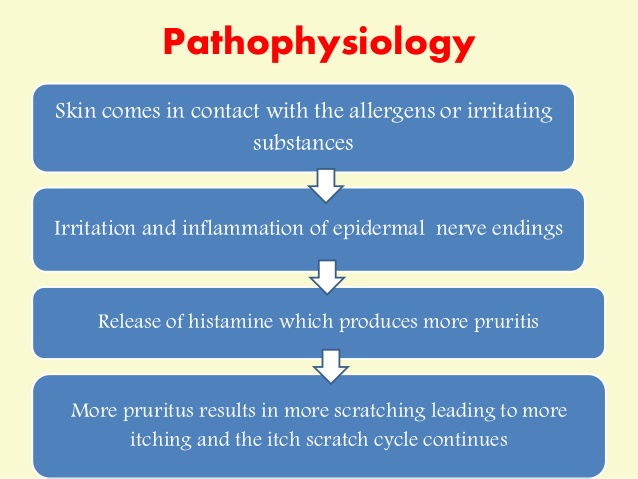 Management of pruritus
In peripheral origin, skin scrapings should be examined for ectoparasites & appropriate acarisidal treatment should be extended
Central origin can be controlled by sedative 
Application of soothing agents 
Use of antihistaminics or corticosteroids 
Regulation of diet. Addition of essential fatty acids in the diet
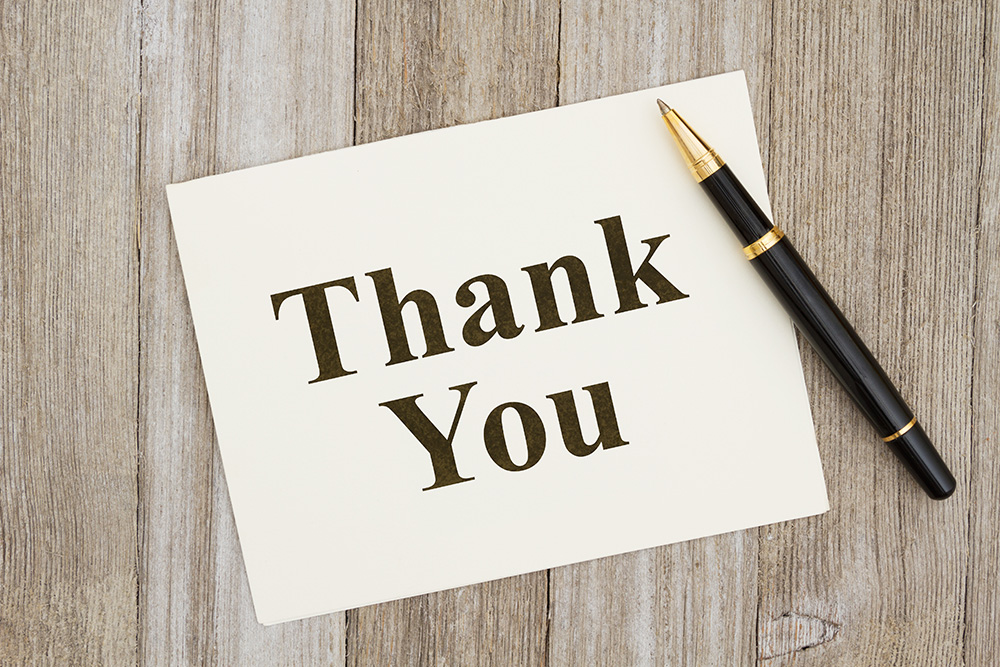